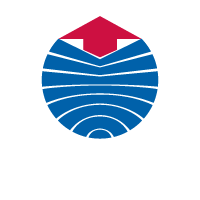 Welcome
Wednesday, September 23, 2020
10:00am-11:30am
Kerry Hotel
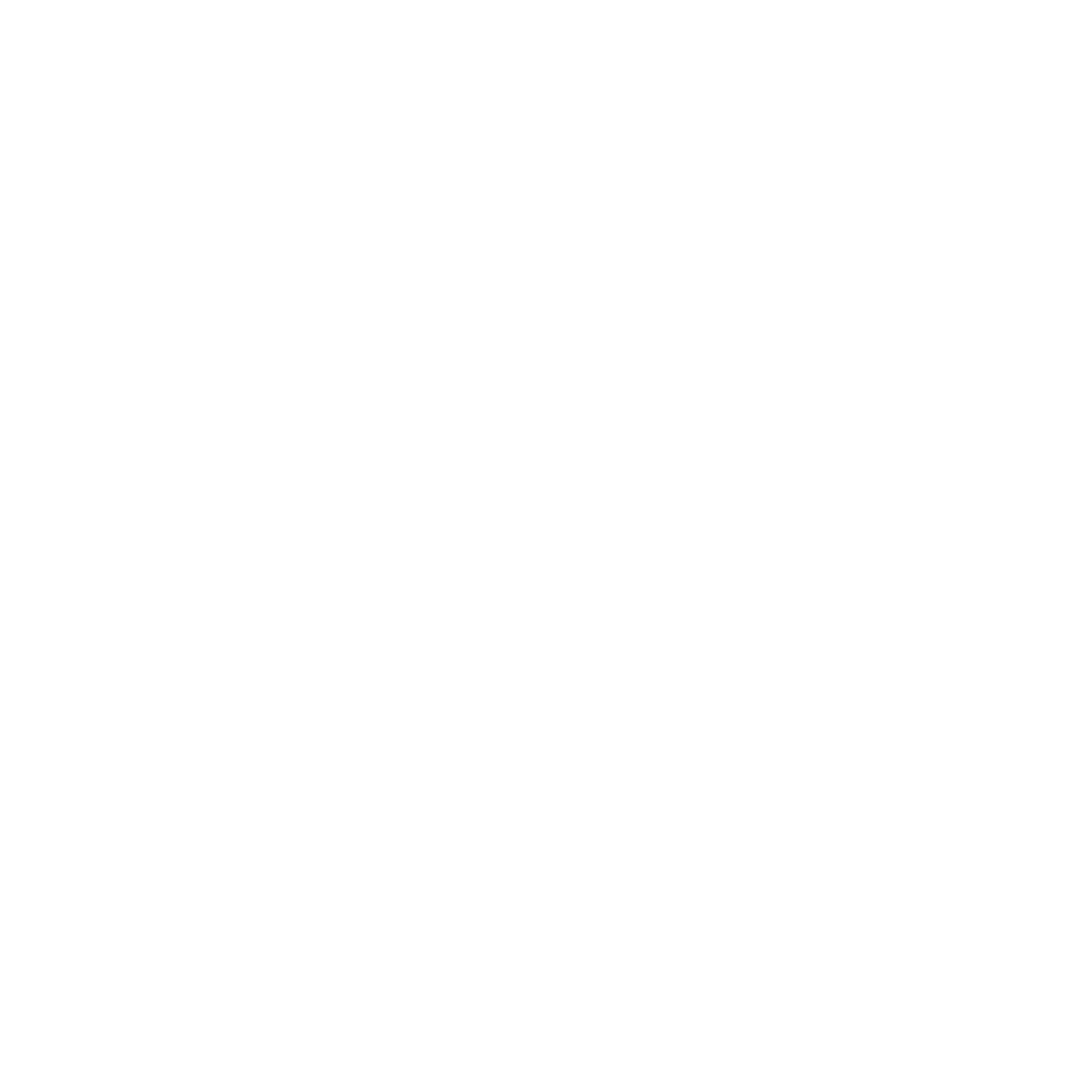 Programme
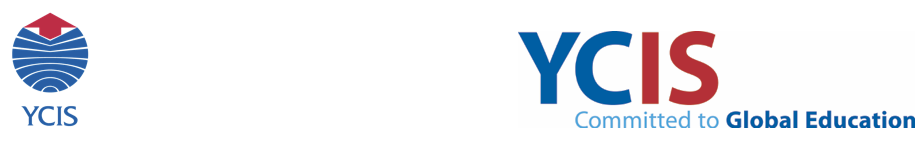 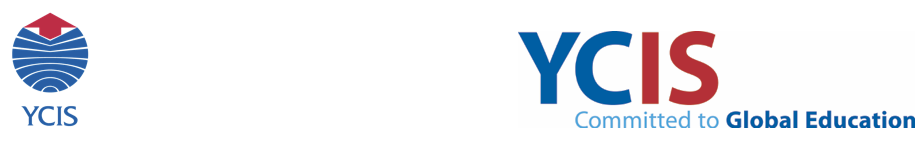 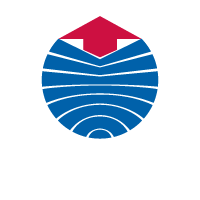 Parent Class Rep Meeting
Wednesday, September 23, 2020
10:00am-11:30am
Kerry Hotel
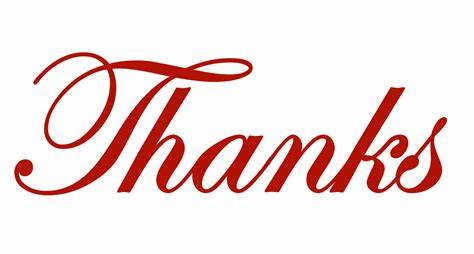 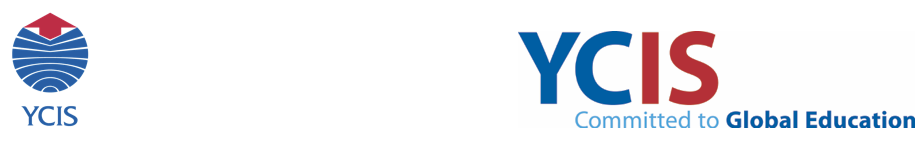 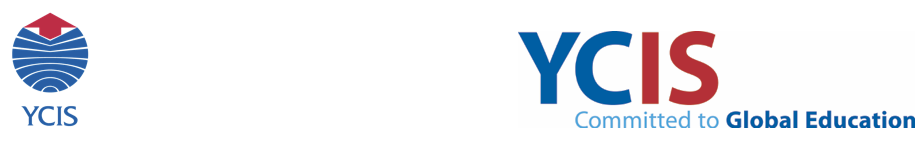 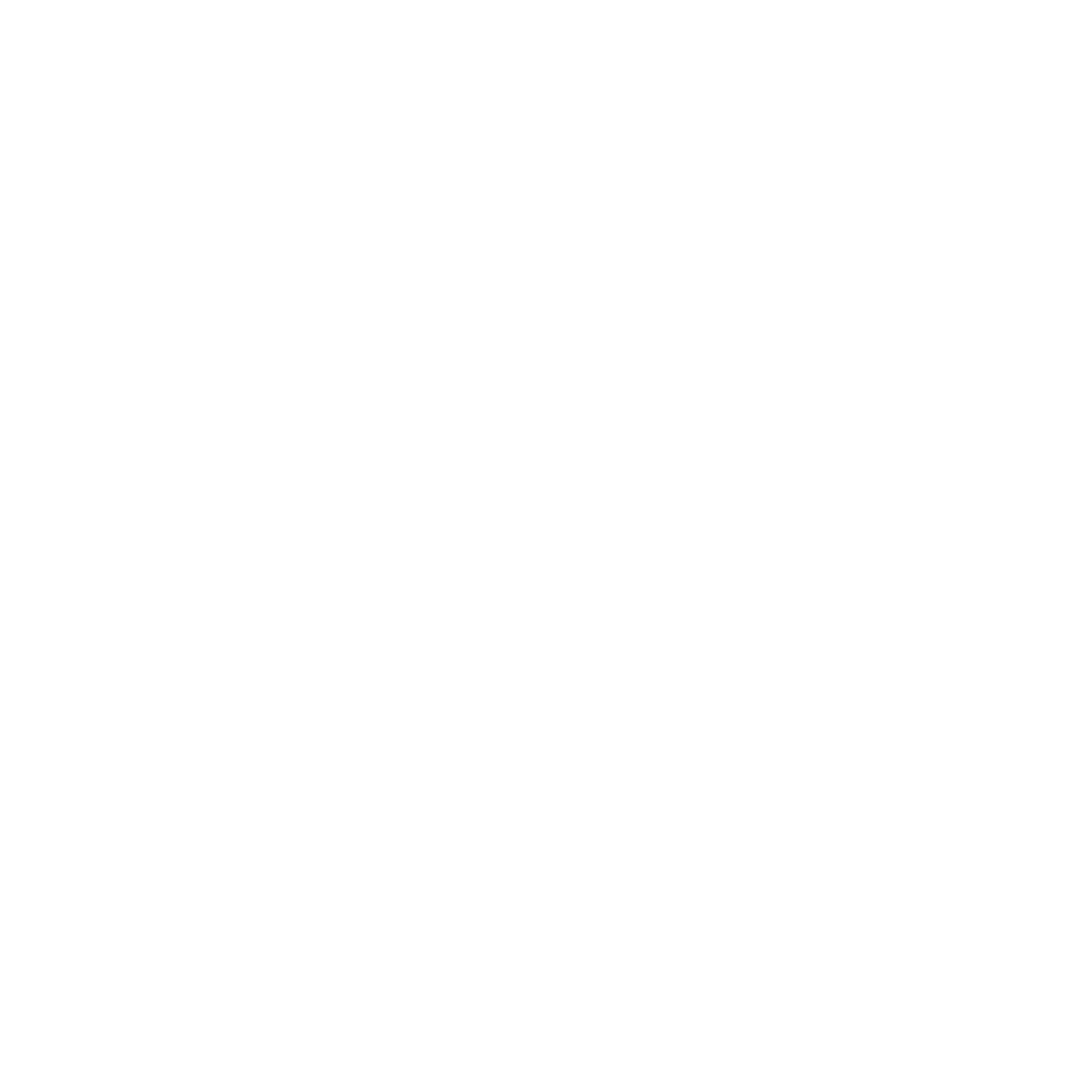 Aim of Session
Get to know the other Class Parent Reps in your child’s year level.

Gain a common understanding of the role of a Class Parent Rep

Provide guidance on ways to approach different situations should they arise.
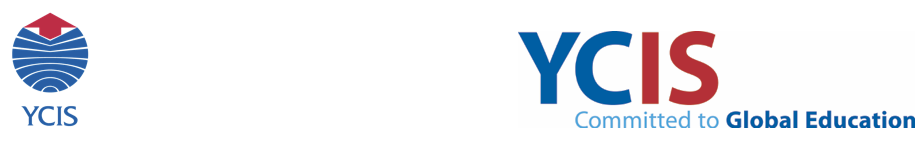 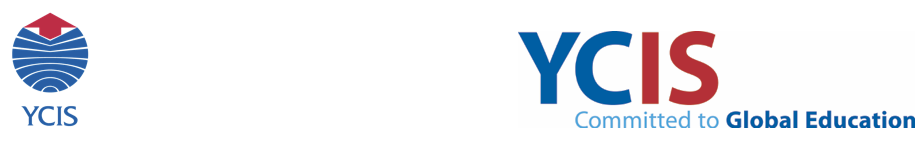 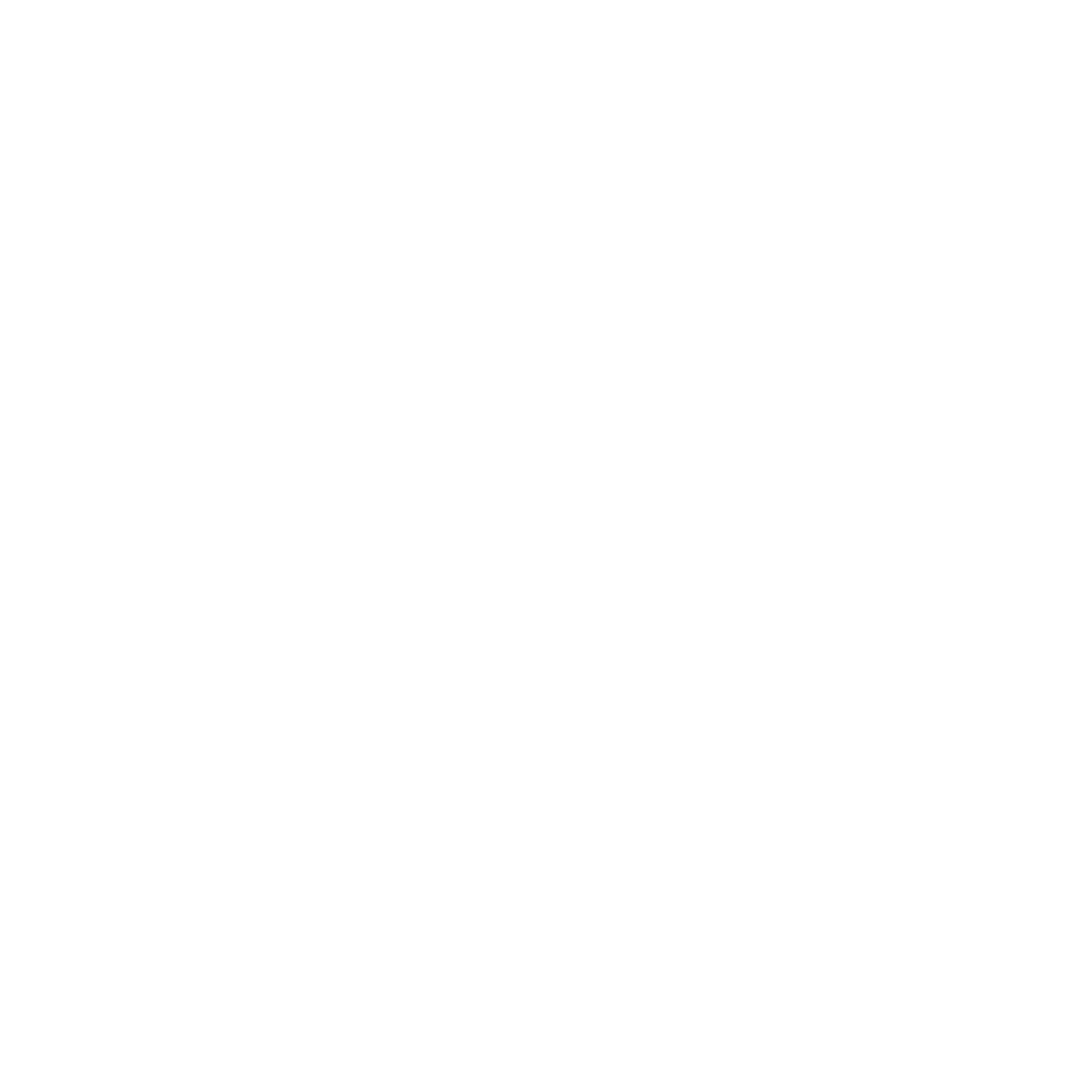 Ice-Breaker
Introduce yourself: your name and how long you’ve been a parent at YCIS
Introduce your children: say the names of your child/children and which class they are in. 
Favourite pastime: What was your favourite thing to do which helped you get through lockdown/Covid situation
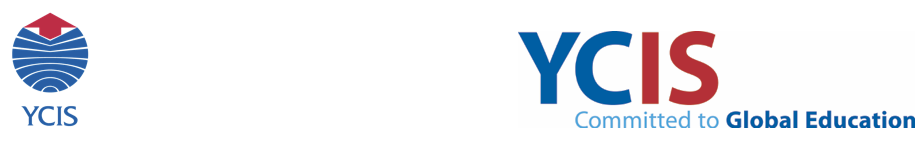 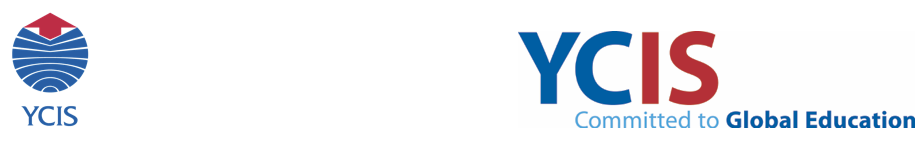 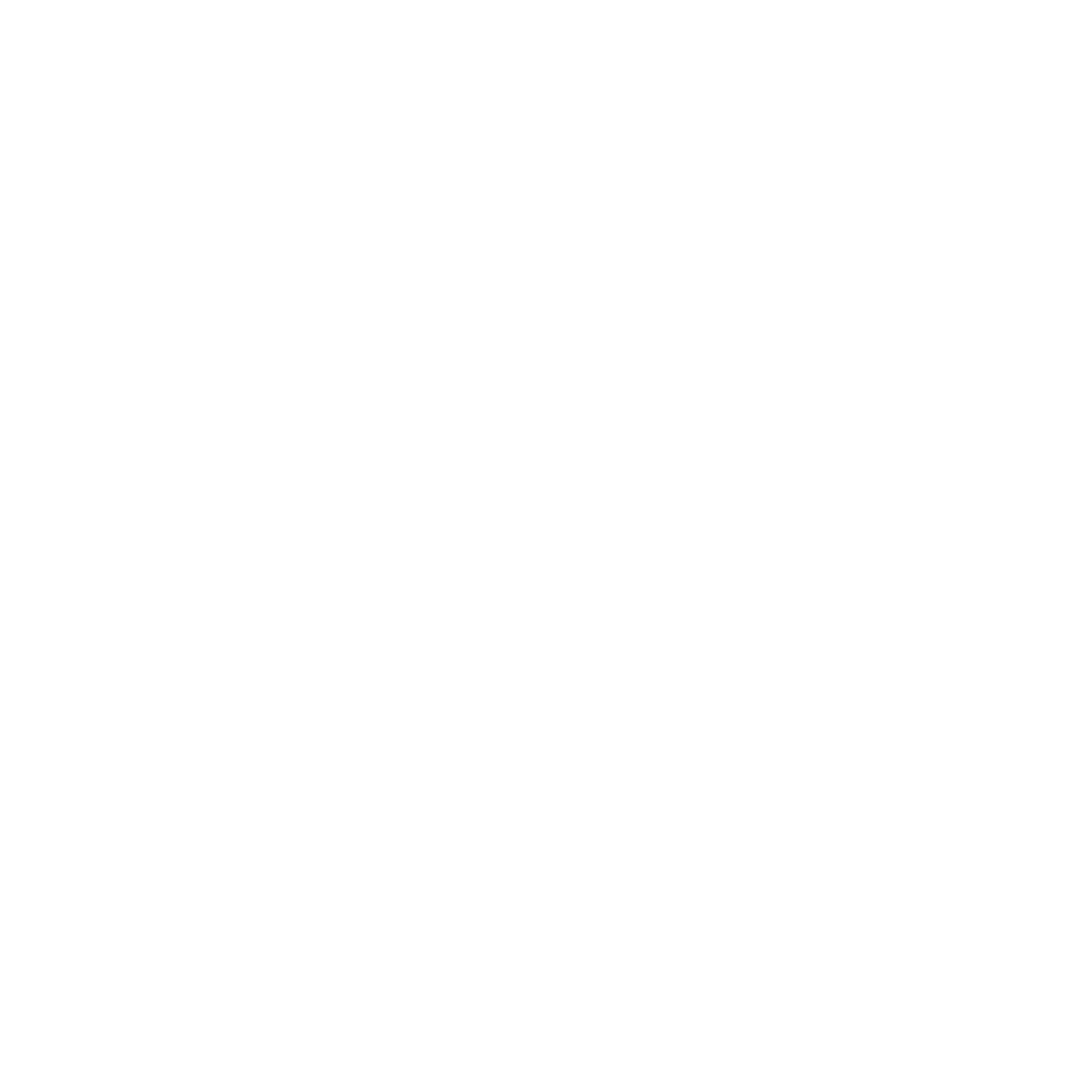 Role of Parent Rep
Provide Assistance to class teachers
Be the Co-Teachers first point of contact
Facilitate communication between teachers and other parents
Help teachers by:
‘recruiting’ volunteers for field trips and class events.
Helping with organizing class parties.
Helping with costumes for performances.
etc…
Be an ambassador for the school/class
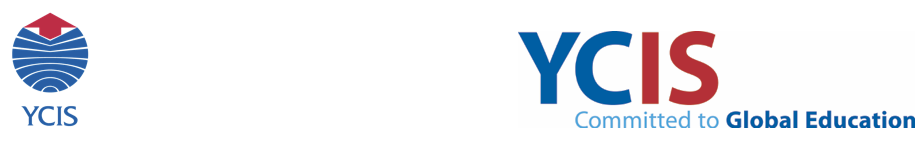 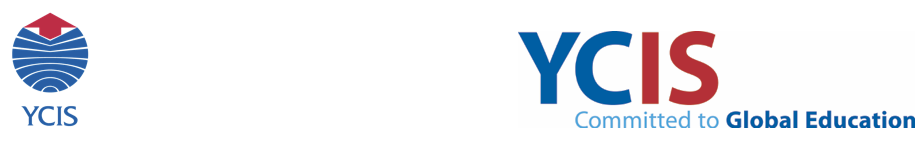 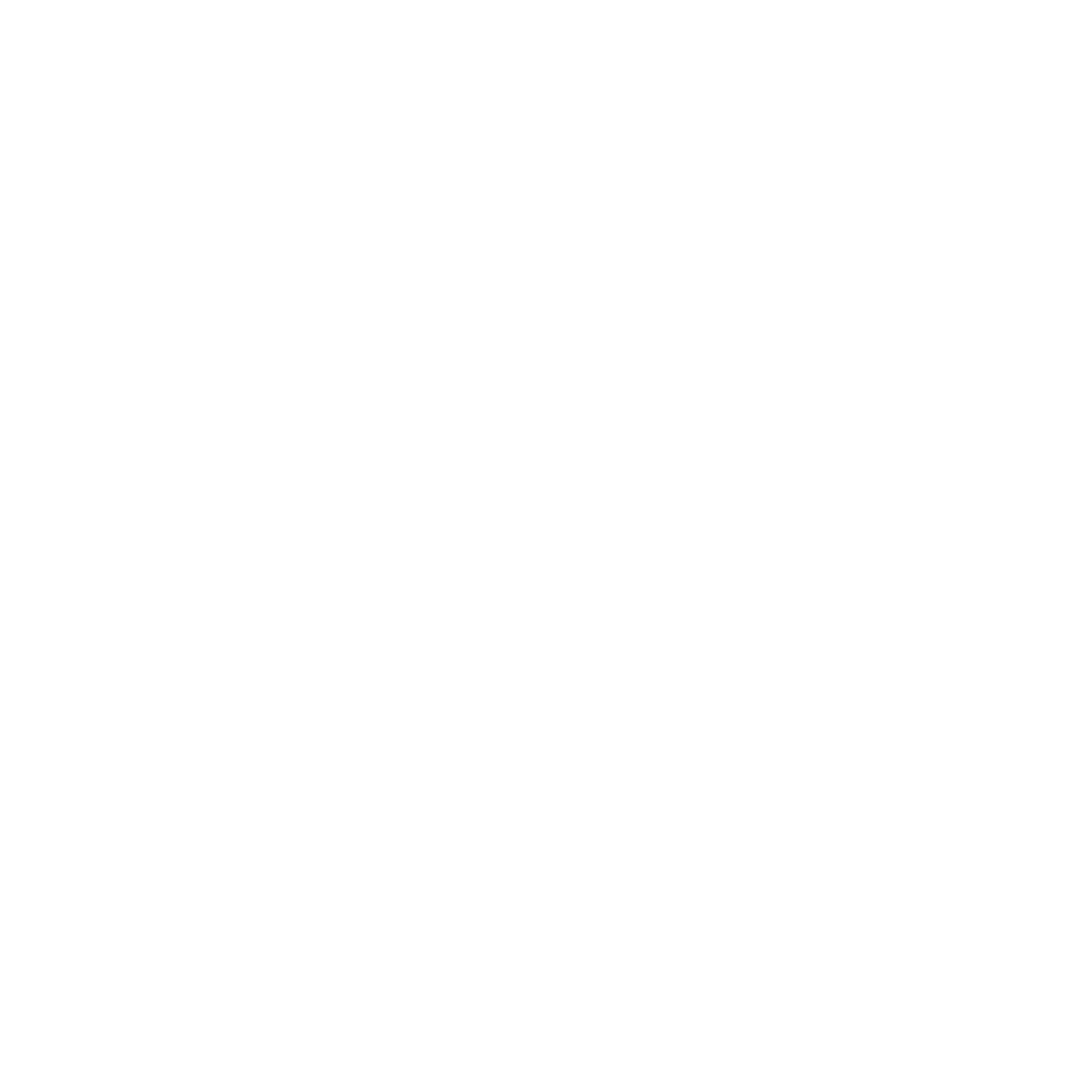 Class Reps are not…
A Class rep is not a spokesperson for the rest of the parents
A class rep is not a translator
They should not send out school notes or letters.
They should not field concerns or complaints from other parents.
 Advise  on the correct ways to voice concerns
Teachers (always first port of call)
Coordinator
Vice/Co Principals
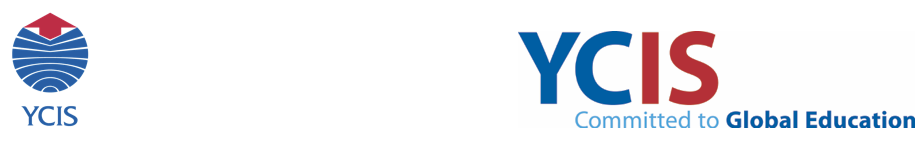 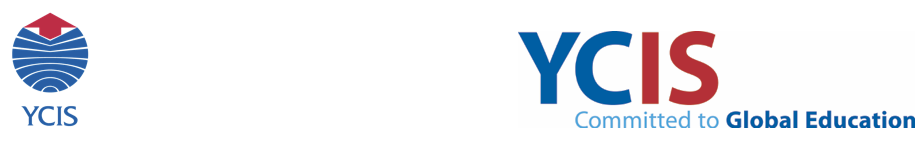 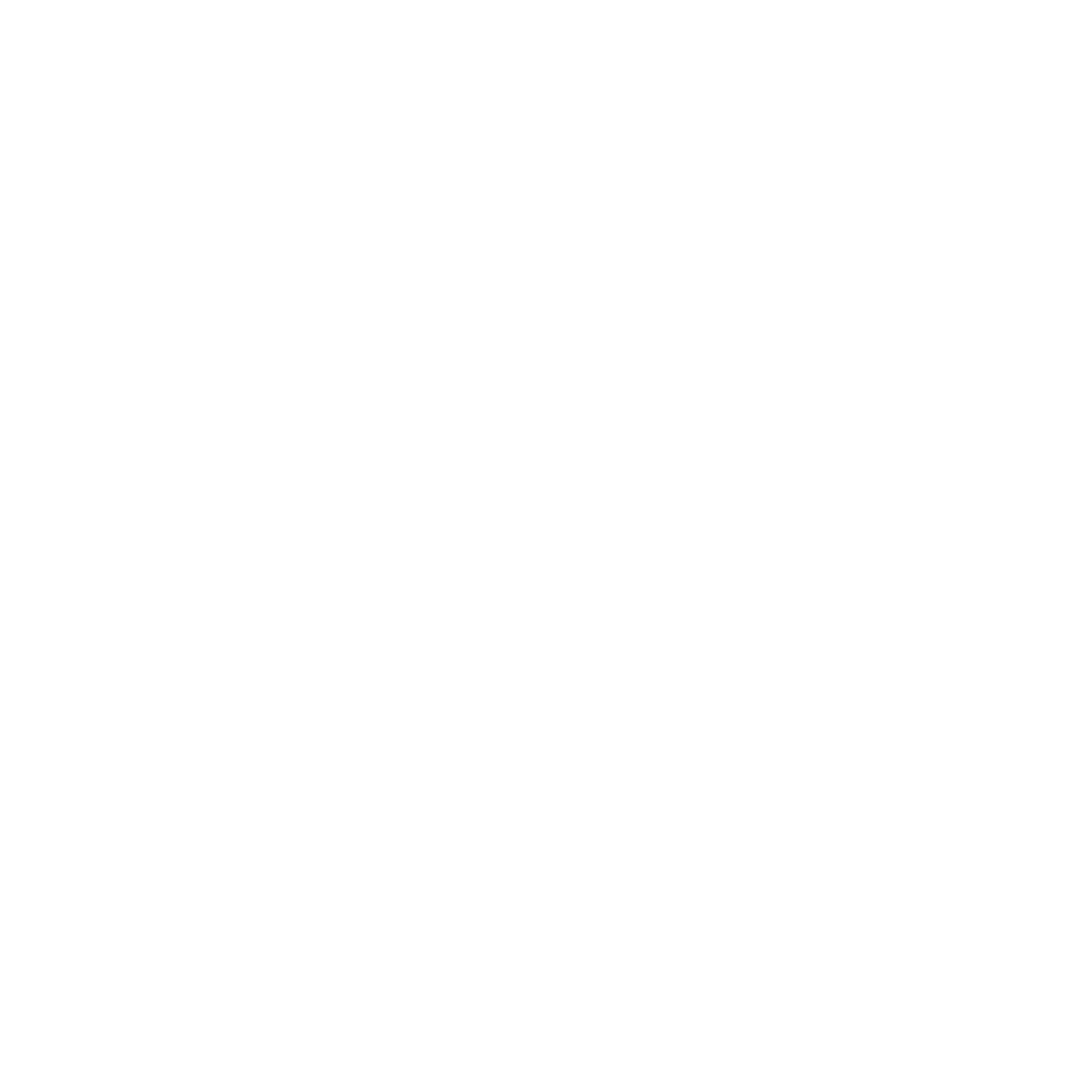 Gifts & Money
Please avoid collection of money (for joint gifts).
Gifts - chocolates, flowers or home made gifts from individual families – all good!   Expensive gifts should be avoided.
Teachers contractually obliged not to accept gifts of monetary value.
For collective gift (e.g. photo album, decoration, etc.), you can order 3 weeks in advance the material from school
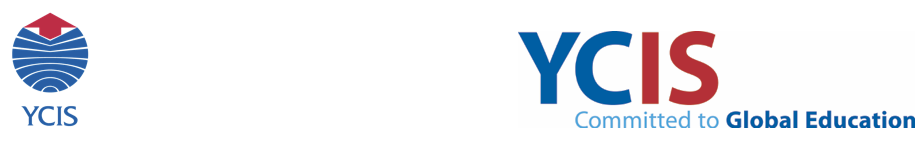 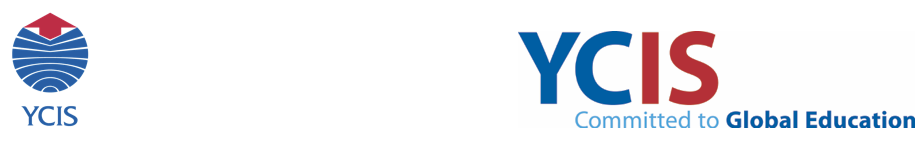 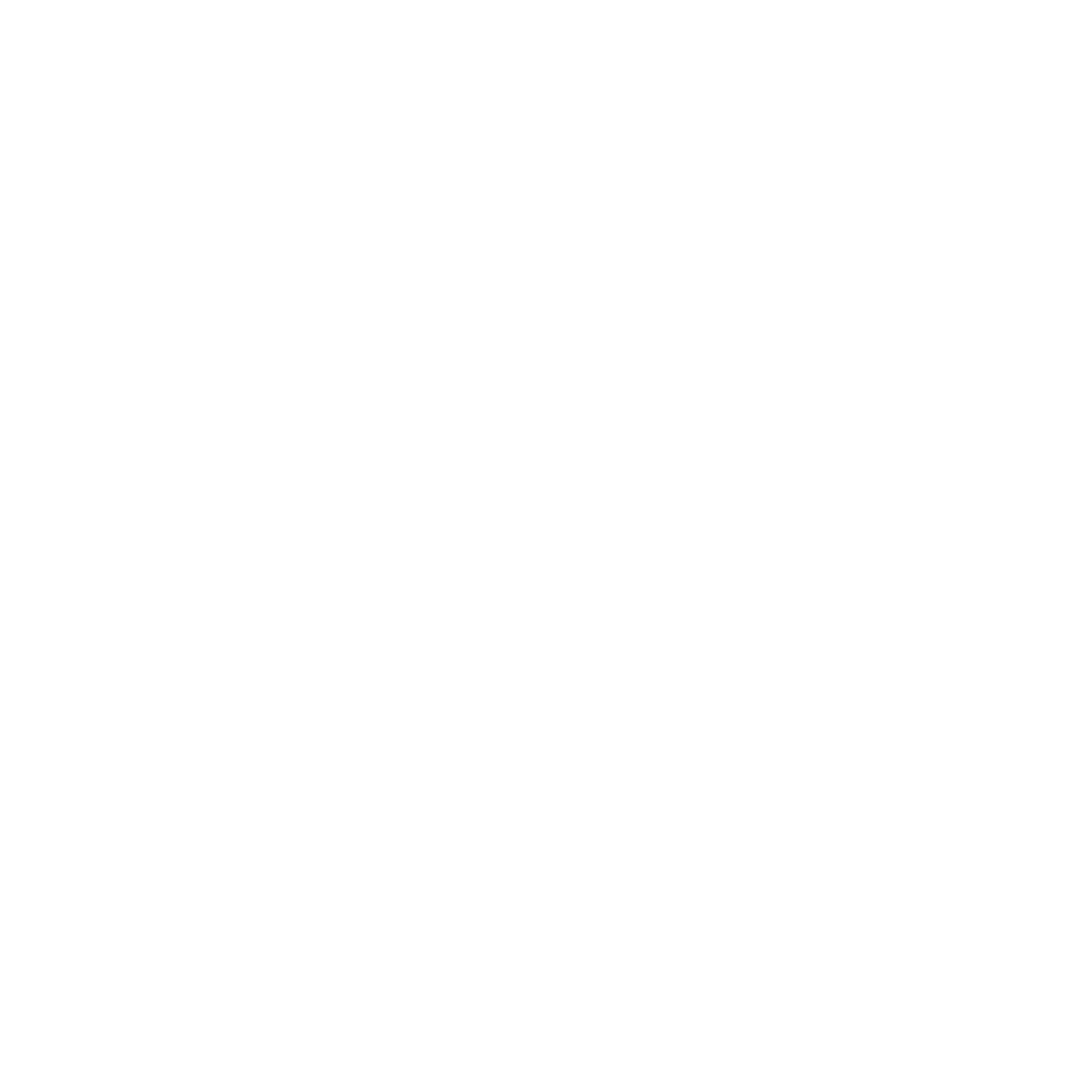 Methods of Communication
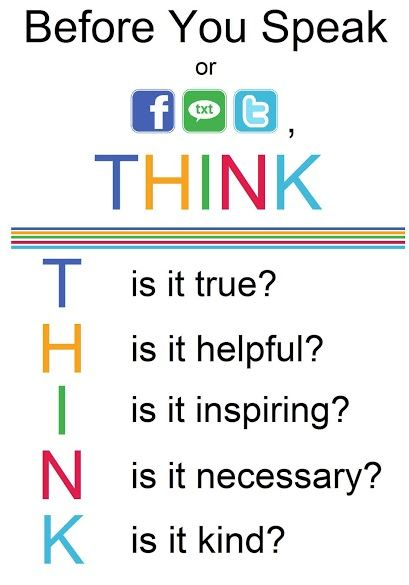 Teachers will communicate through email, or face-to-face (online) - no WeChat communication with teachers please.
Check with class teachers first before sending out notes.
When communicating with other parents, please ensure everyone is included. See Roseline if necessary.
WeChat Guidance - Roseline.
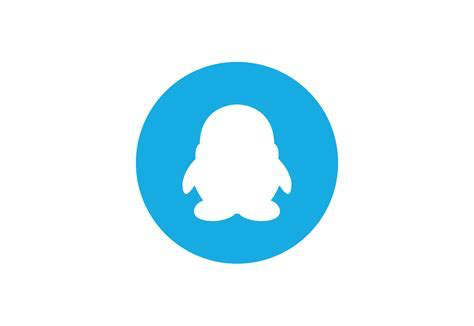 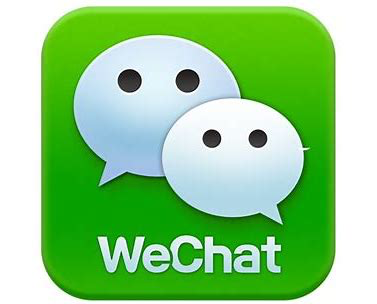 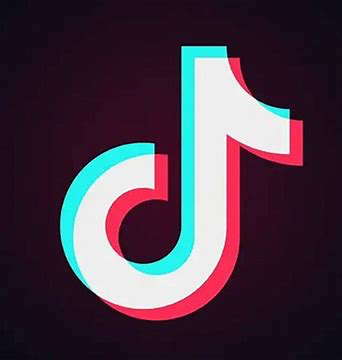 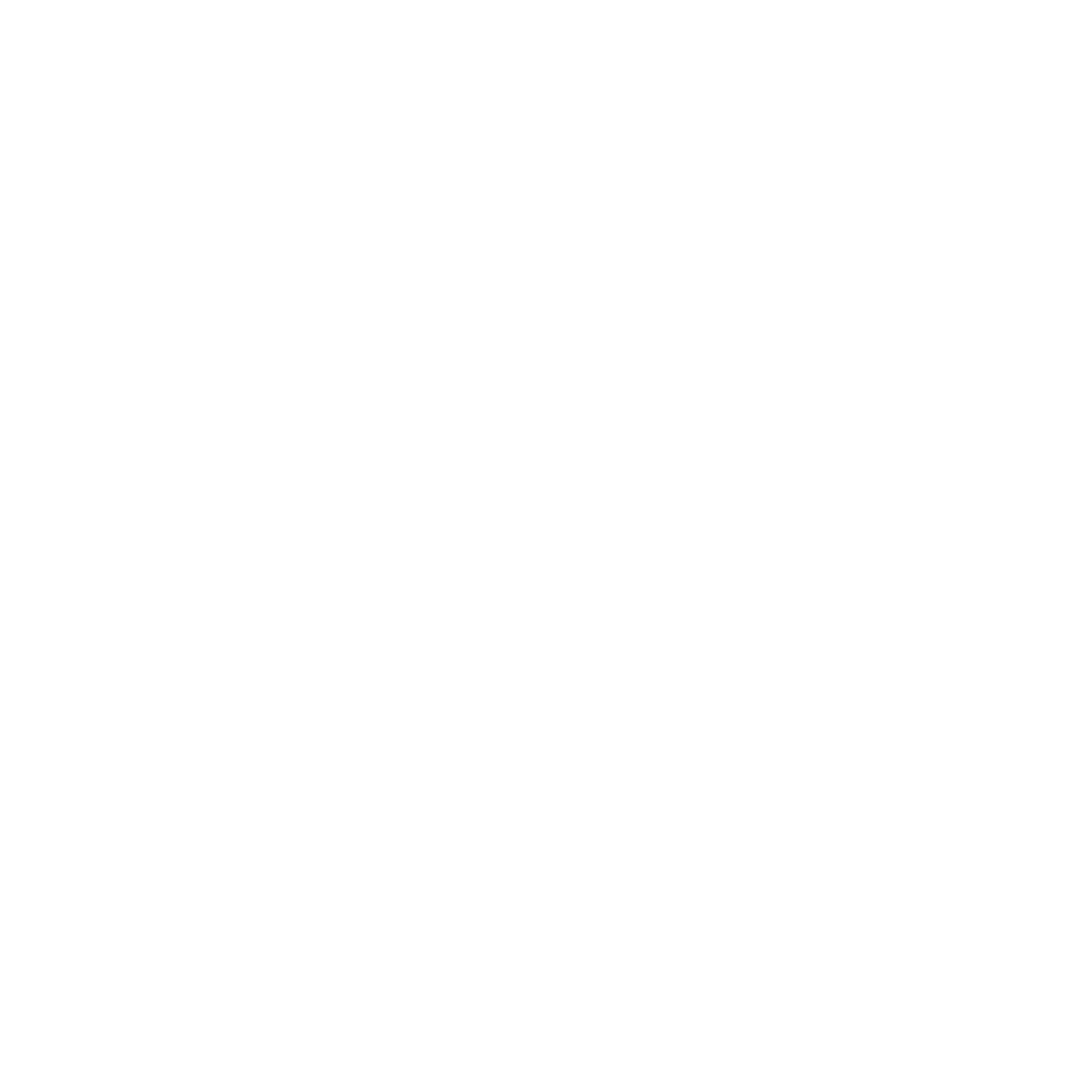 Social Media Agreement
We will not:
Post on social media complaints or concerns;
Use social media to gather group support for a concern;
Post on social media photos of YCIS children other than our own;
Post on social media comments about individuals (community members in particular) or groups of people and/or their photos that may be seen by those people or others as negative, disparaging or embarrassing.
We will:
Maintain positive and respectful communications with the school;
Take concerns directly to the Teachers or Parent Relations staff, or contact the School Leaders through the school office;
Use social media to share good news, reminders, and upcoming events; and to build community in a positive manner.
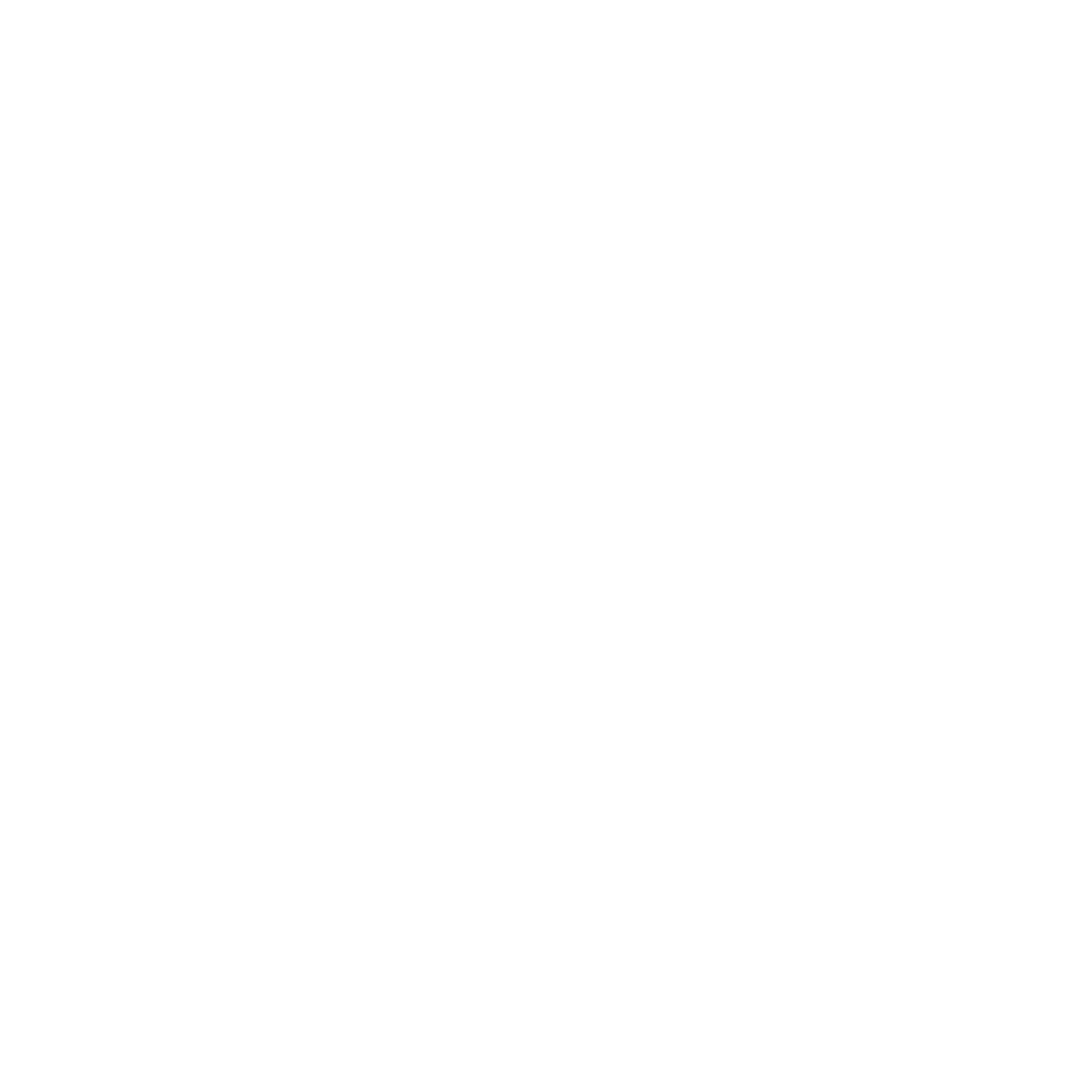 Next Steps
Email will be sent to all class parents with WeChat QR Code
Class Teachers will make initial contact to arrange a meeting.
Purpose of meeting is to communicate expectations, and needs/ideas for Semester 1.
Classroom co-teachers will define the role they wish the Class Parent Representatives to take on in their classroom.
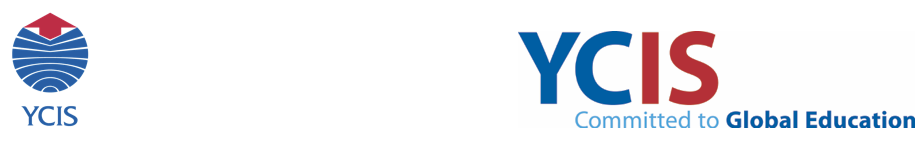 Please keep Roseline updated once the meeting has happened
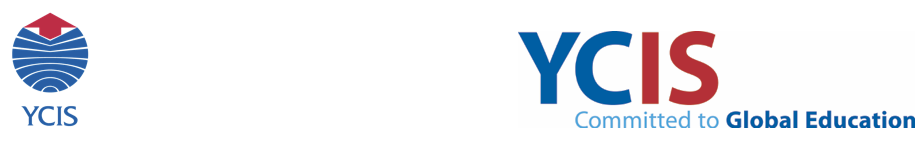 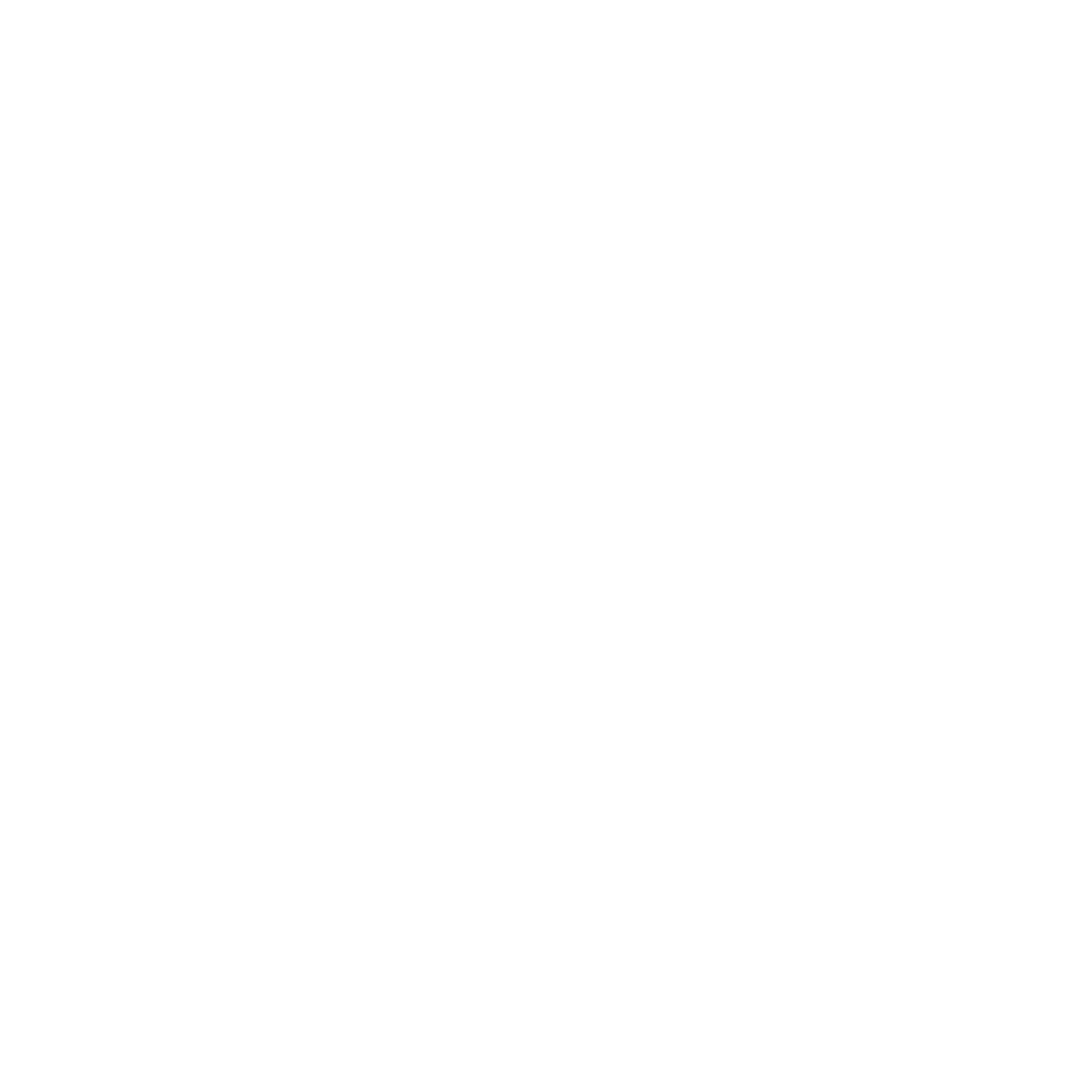 Scenario 1 情景1
A few parents have concerns over the homework which has been given out this week, and they ask you to speak to the teacher on their behalf. What should you do? 
有几位家长不知如何跟班级老师沟通，要求您代表他们跟老师沟通。您应该怎么做？
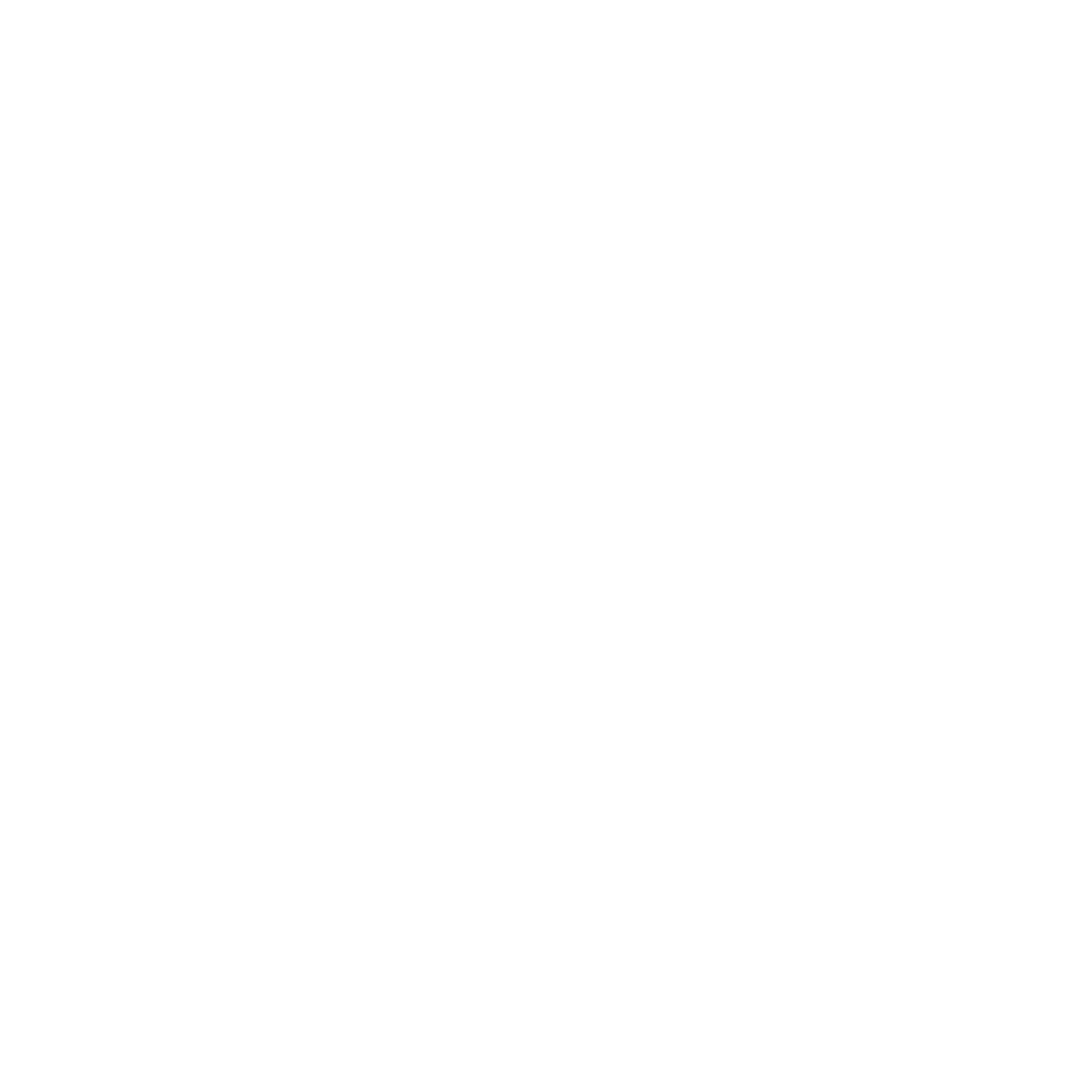 Scenario 2 情景2
You wake-up in the morning to find there are 86 WeChat messages in the class WeChat Group. When reading through them, you realize that they are mostly about a child’s birthday party taking place in a couple of weeks?  What should you do?
早上醒来，您发现班级家长微信群里有86条未读信息。浏览完后，发现大部分信息是关于爱丽安娜.格兰德（一位美国歌手）的演唱会的, 跟学校根本没有任何关系。您该怎么做？
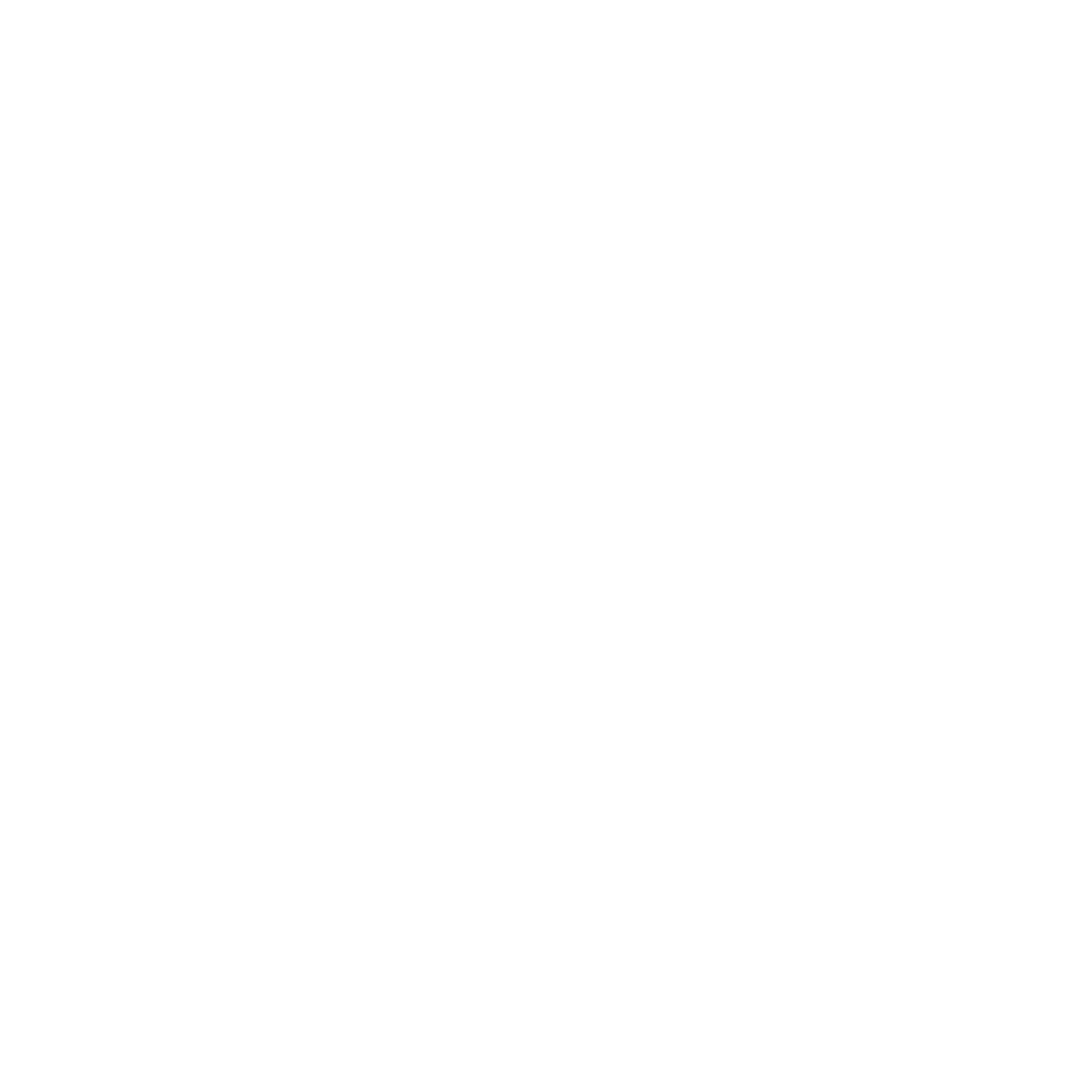 Scenario 3 情景3
After being a class rep for two months, you are still awaiting first communication from the class teachers. Should you be worried?
做班级家长代表几个月后，仍在等跟班级老师的第一次会面。您觉得担心吗？
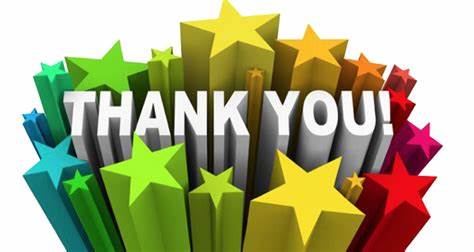 Thank you again, and we look forward to working hand-in–hand with you over the coming year
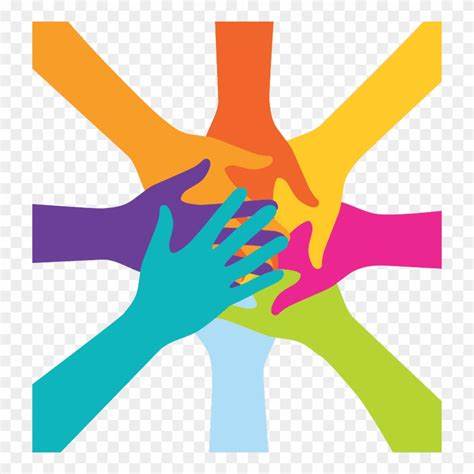 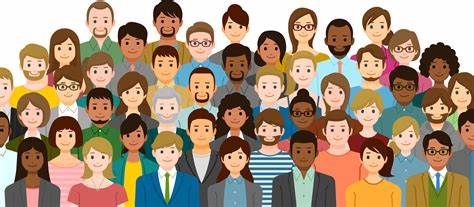 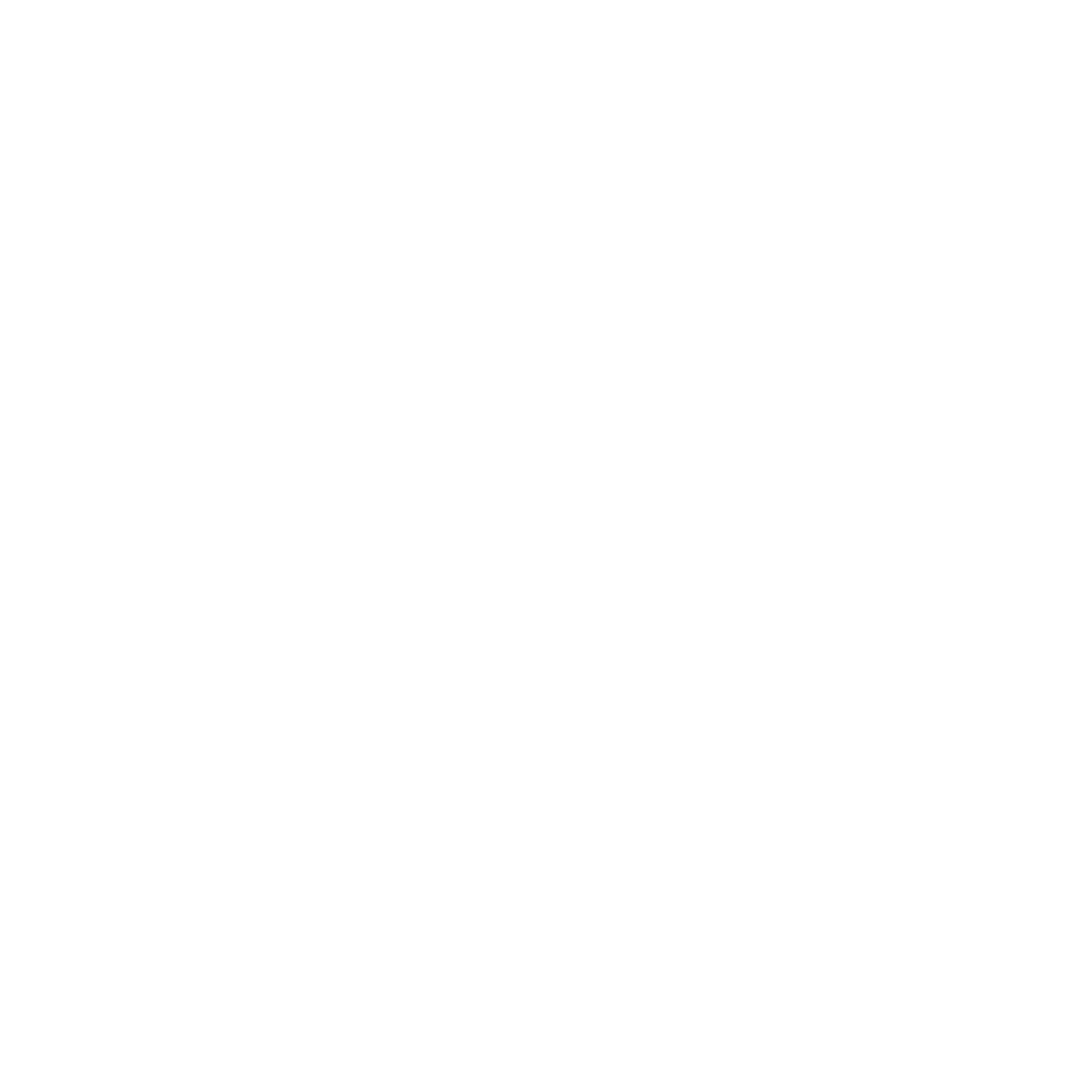